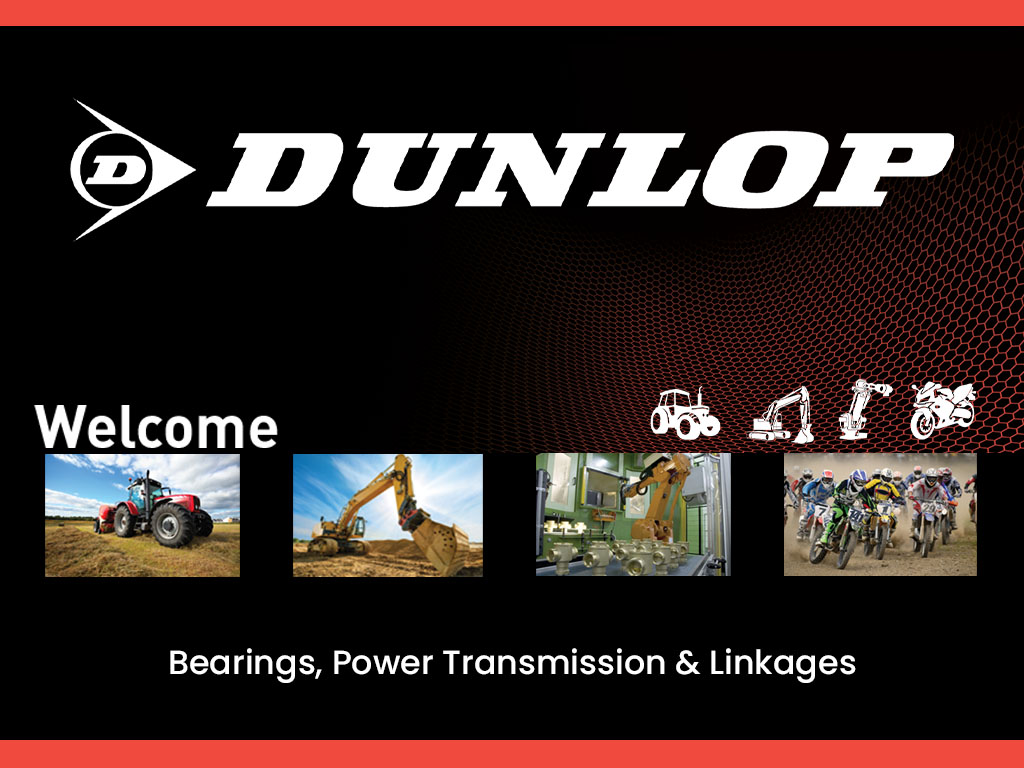 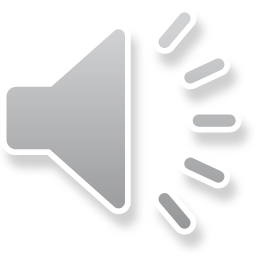 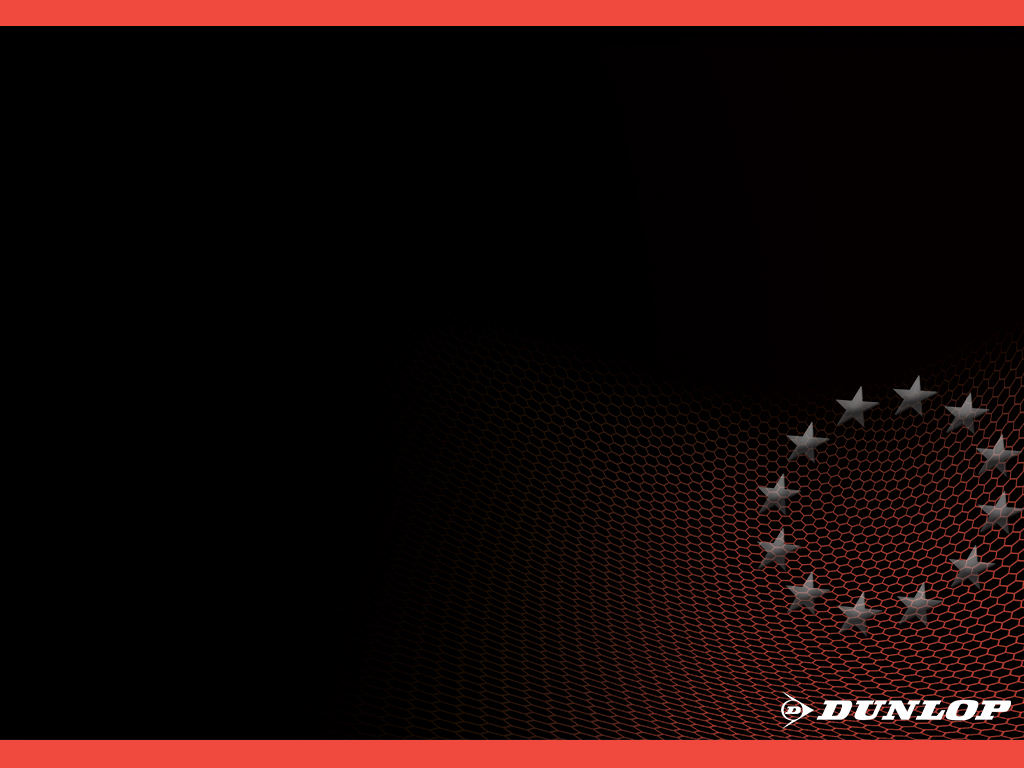 Manufacturing Facilities
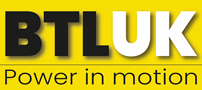 BTL-UK LTD - Head office & European Distribution Centre 
MPT House, Brunswick Road, 
Cobbs Wood Industrial Estate, 
Ashford, Kent, TN23 1EL 
United Kingdom 

BTL-UK LTD - Production Site 
Units 6 & 7 Hilton Road, 
Cobbs Wood Industrial Estate, 
Ashford, Kent, TN23 1EW 
United Kingdom 

BTL-UK LTD - Production Site 
Unit 22, Albert Drive, 
Burgess Hill, West Sussex, RH15 9TN 
United Kingdom

T:   +44 (0)1233 663340
F:   +44 (0)1233 664440
E:   sales@btl-uk.comW:  www.btl-uk.com
UNITED KINGDOMFRANCEGERMANY	
ITALYSPAINPOLANDCZECH REPUBLIC		SLOVAKIASERBIACHINAUSA
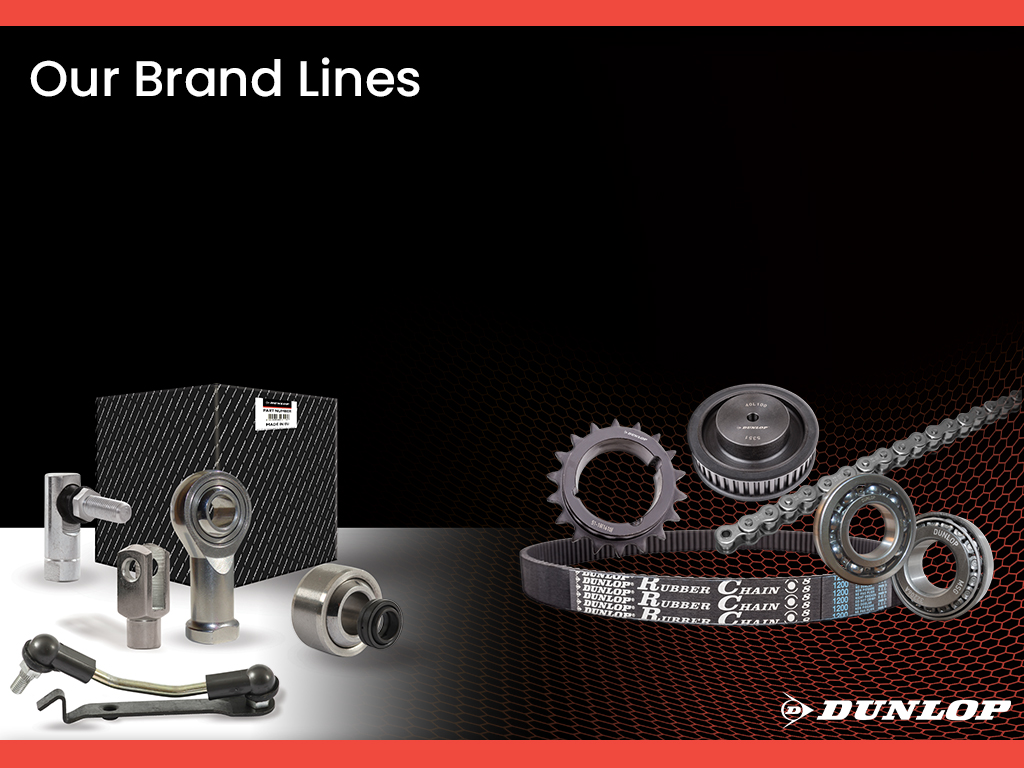 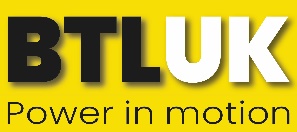 Dunlop premium, manufactured in Europe with high quality packaging and labelling.

Dunlop standard, an economical option produced inAsia with high quality packaging and labelling.
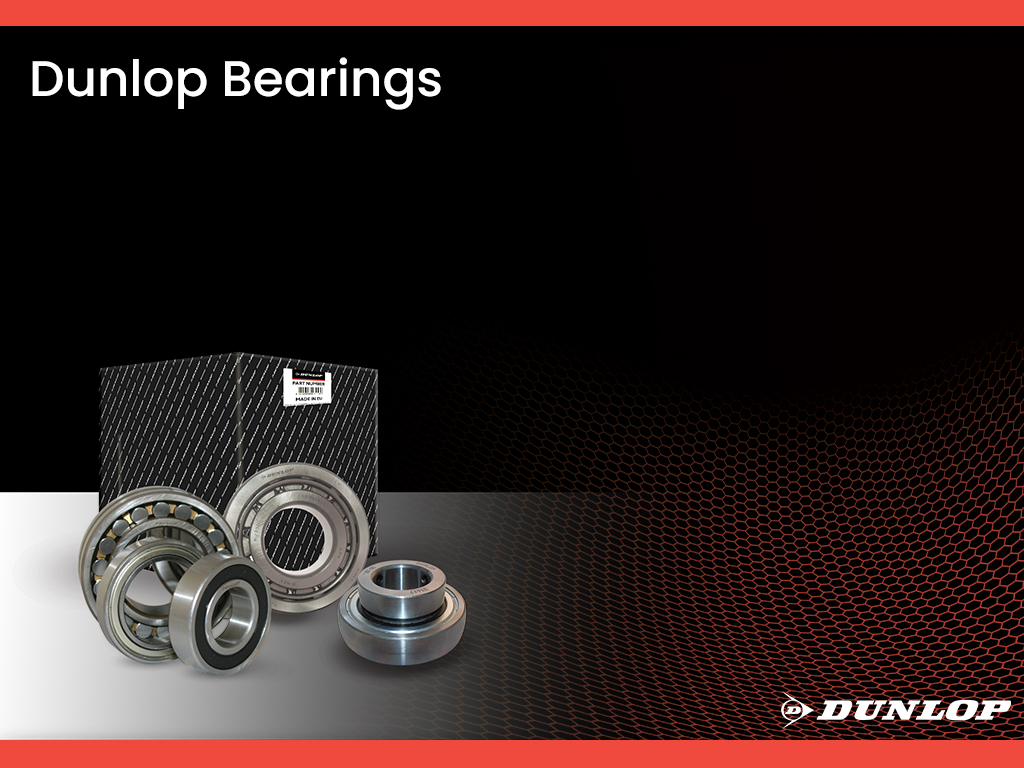 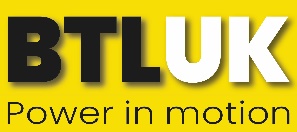 Popular Metric
 Tapered Roller
 Spherical Roller
 Angular Contact
 Self Aligning
 Plain Bearings
 Housed Bearing Units
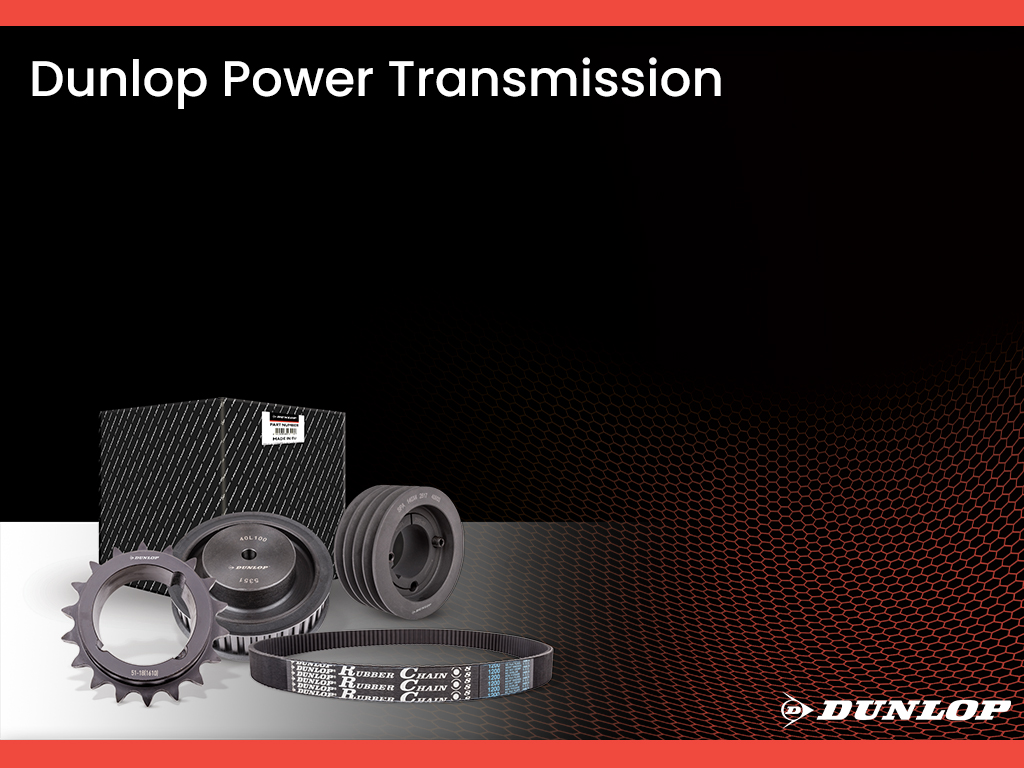 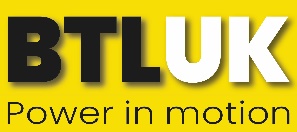 V-Belts & Pulleys
 Timing Belts & Pulleys
 Poly V-Belts & Pulleys
 Roller Chain & Sprockets
 Flexible & Rigid Couplings
 Taper Bushes & Adapters
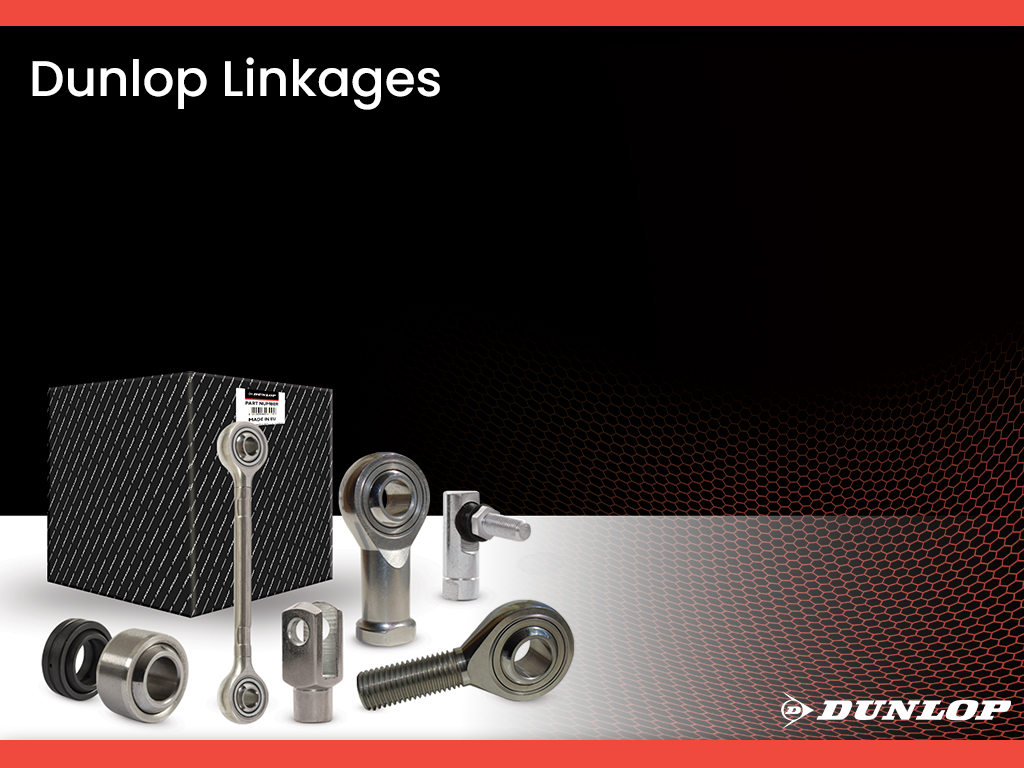 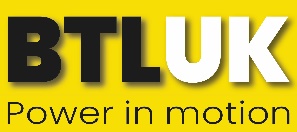 Rod Ends
 Spherical Bearings
 Ball Joints
 Clevises
 Linkages
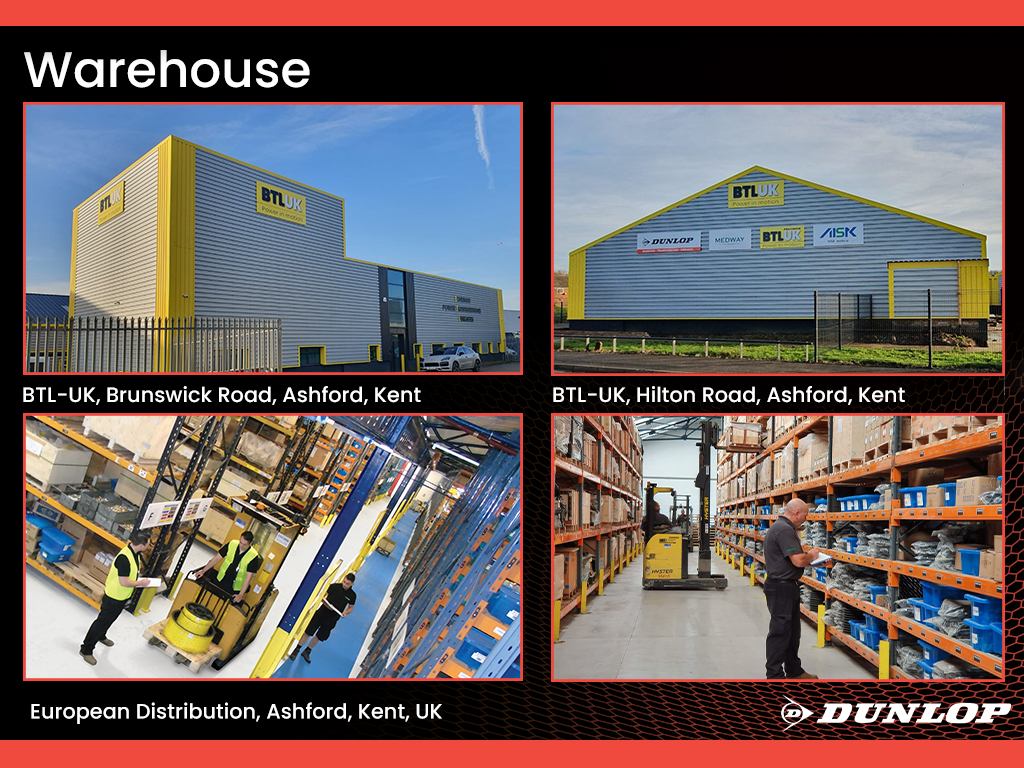 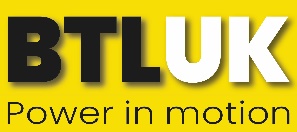 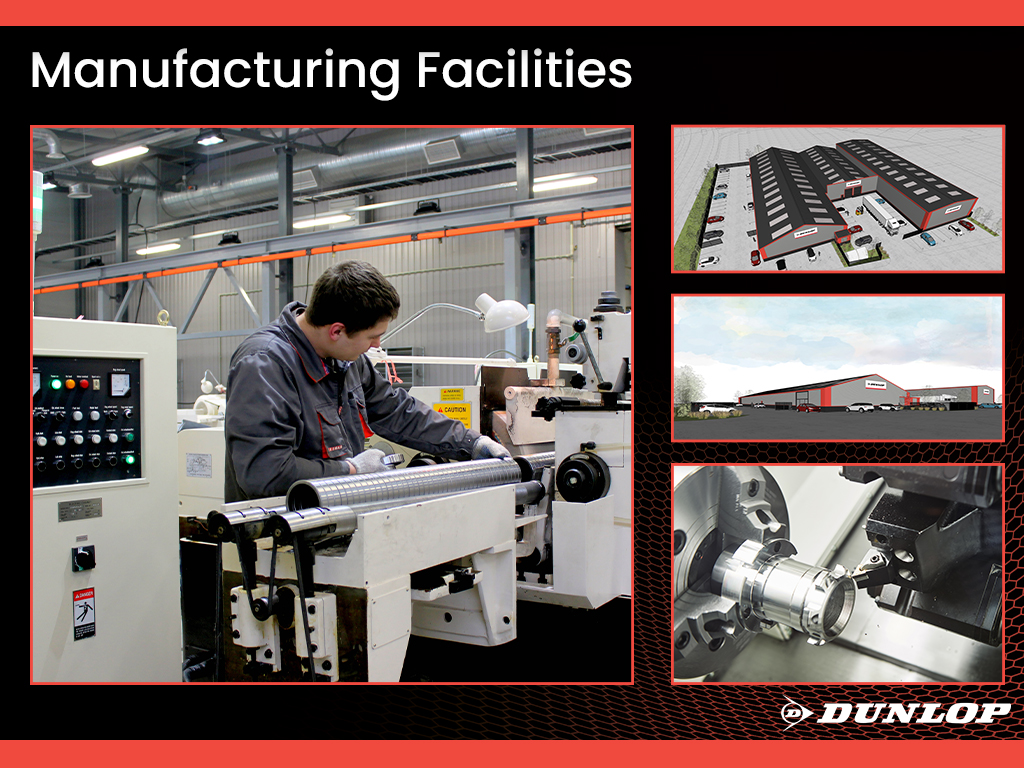 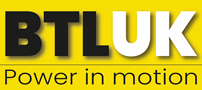 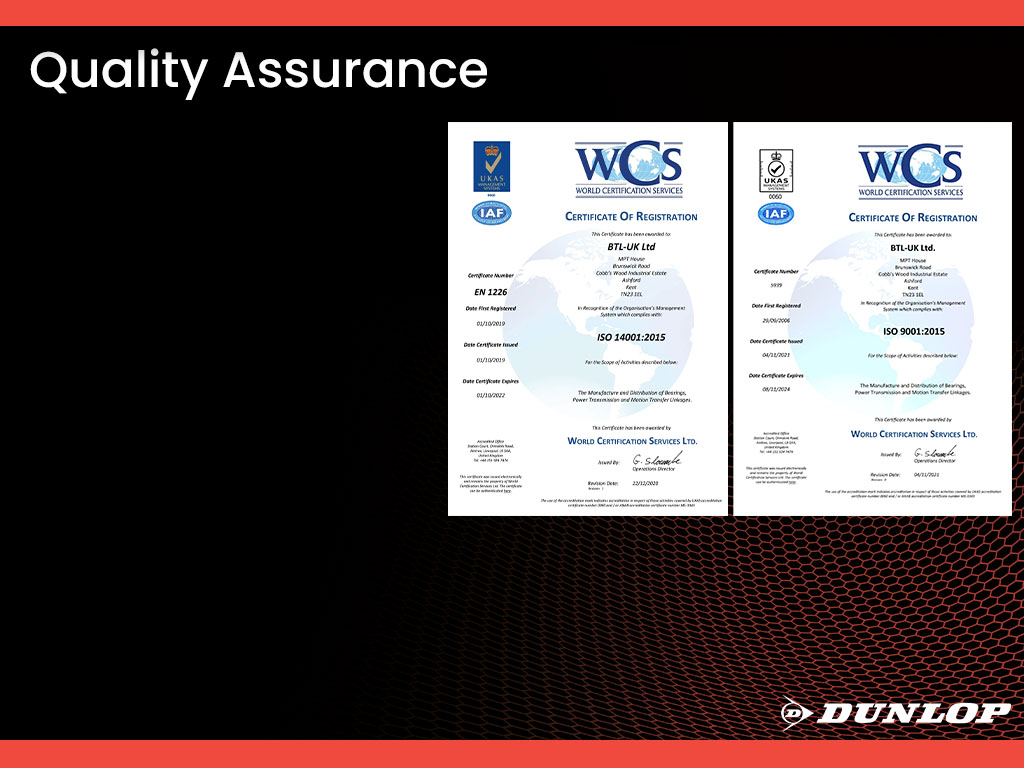 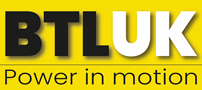 UKAS approved

Accredited to ISO9001 in2006 & ISO14001 in 2012

Full time dedicated Qualityand Inspection Department

Committed to Continuous Improvement
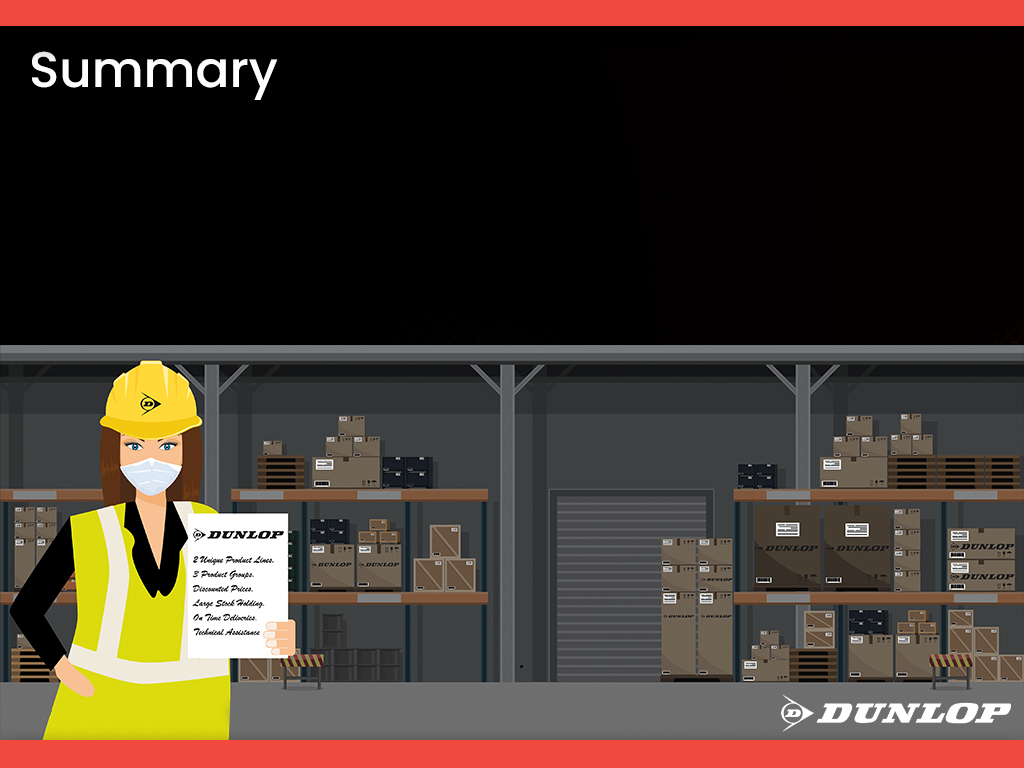 2 Unique Product Lines.
3 Product Groups.
Discounted Prices.
Large Stock Holding.
On Time Deliveries.
Technical Assistance.
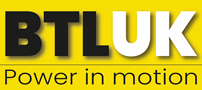 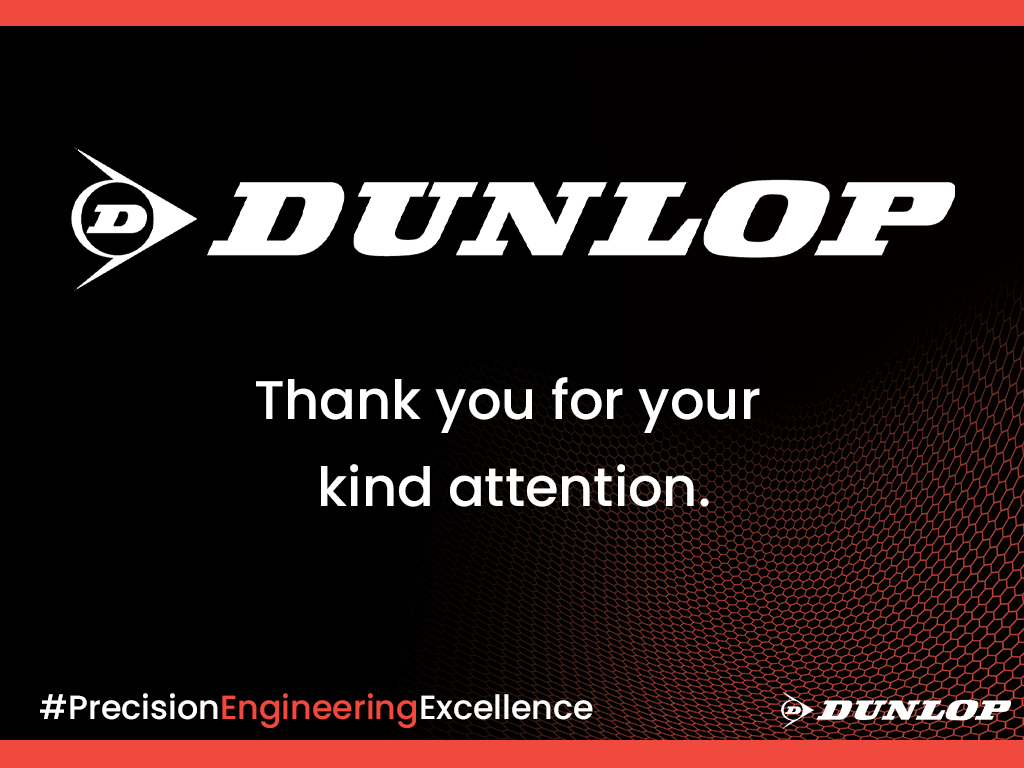